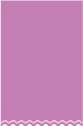 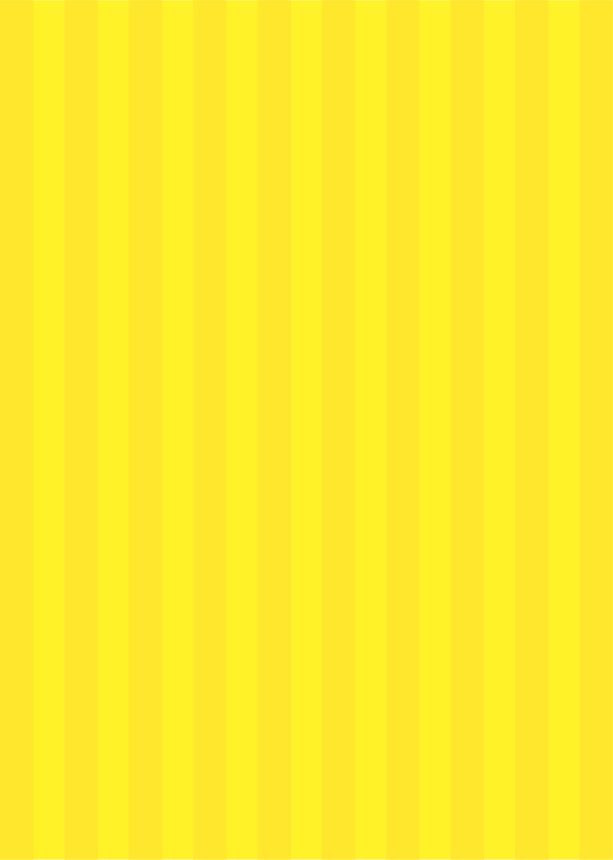 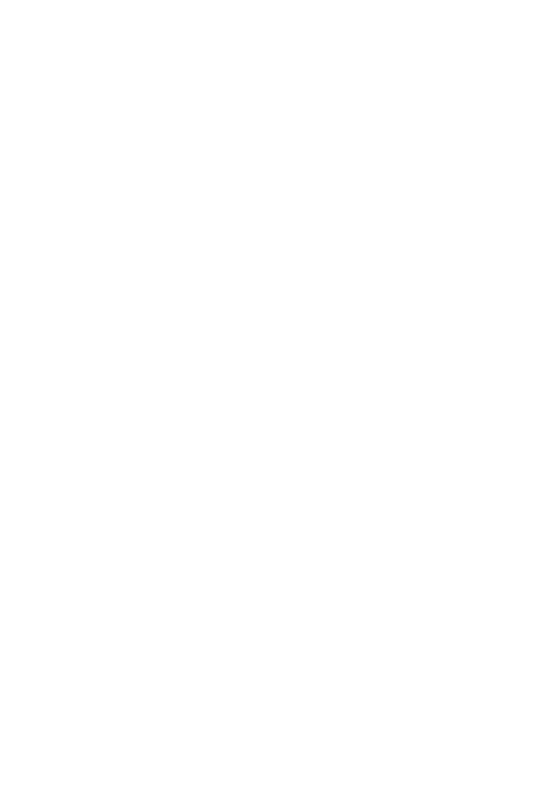 阪南市社協セミナー
無料
あの日を忘れない。
地域で今、できること。
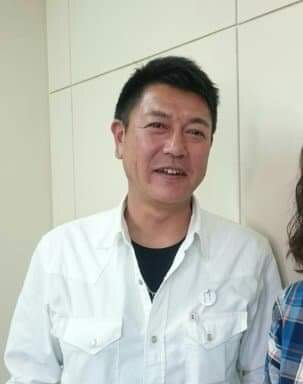 平成30年度は、地震・大型台風の到来など日本各地で大規模な自然災害が数多く発生し、阪南市でも多くの被害が出ました。阪南市社会福祉協議会では、地域の被害状況に合わせ災害ボランティアセンターを開設しました。その際に問われたもの、それは「普段のつながり」でした。
　今回は、講師・コメンテーターに桒原氏をお招きし、災害支援・復興支援・普段の地域づくりの中で始められることなどお話をお聞きします。　　
そして、災害時をみんなで振り返り、今後に備え、この経験をどのように生かしていくのか考えたいと思います。
桒原英文氏
コミュニティ・エンパワメント・
オフィス　FEEL　Do代表
日 時
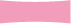 ７月29日（月）
第2部　災害対応報告　
　　　　　【災害ボランティアセンター活動について】
１４：００～１６：００
第1部　基調講演　　
　　　　　【災害時にも強い普段からの地域づくり】
第3部　地域活動紹介
　　　　　　　【普段の見守り＝災害時の支え合い】
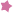 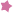 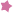 会 場
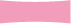 【登壇者】　　　
・講師・コメンテーター
桒原　英文　氏
（コミュニティ・エンパワメント・オフィス　FEEL　Do代表）

・報告
冨岡　弘　氏（尾崎校区福島地区福祉委員会　委員長）
猪俣　健一（阪南市社会福祉協議会）
坂上　尚大（阪南市社会福祉協議会）
子ども福祉委員（市内の中学生）

・ｺｰﾃﾞｨﾈｰﾀｰ
佐藤萌香（阪南市社会福祉協議会）
阪南市立文化センター
サラダホール（小ホール）
締め切り
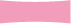 定員100名　
締切は、7月19日（金）まで
【申込み・お問い合わせ】
阪南市社会福祉協議会　　　　　　　　　　　　　　　TEL　072－472－3333
阪南市西鳥取・下荘地域包括支援センター　　　TEL　072－447－6428
主催：社会福祉法人阪南市社会福祉協議会
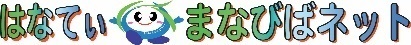